Цикловая комиссия социально-экономических дисциплин
Успеваемость защиты дипломных работ в 2021 году
Успеваемость защиты дипломных работ в сравнении 2021 и 2020 годаспециальности 38.02.01 «Экономика и бухгалтерский учёт по отраслям)»
90,9%
87,0%
Результаты защиты дипломных работ
67%
Результаты защиты дипломных работ в сравнении 2021 и 2020 года
27,3%
24%
9,1%
Успеваемость защиты дипломных работ в сравнении 2021 и 2020 годаспециальности 40.02.01 «Право и организация социального обеспечения»
96,0%
88%
Результаты защиты дипломных работ
68,0%
Результаты защиты дипломных работ в сравнении 2021 и 2020 года
20%
20,0%
12%
4,0%
Успеваемость защиты дипломных работ в сравнении 2021 и 2020 годаспециальности 38.02.03 «Операционная деятельность в логистике»
86%
83,3%
Результаты защиты дипломных работ
54%
Результаты защиты дипломных работ в сравнении 2021 и 2020 года
29%
20%
17%
4,0%
Результаты защиты дипломных работ группы ТВ 18-1/9
56%
Демоэкзамен 2021
Результаты демонстрационного экзамена по специальности 38.02.01 «Экономика и бухгалтерский учёт по отраслям)»
Результаты  демонстрационного экзамена
47,6%
Результаты демонстрационного экзамена работ в сравнении 2021 и 2020 года
Спасибо за внимание
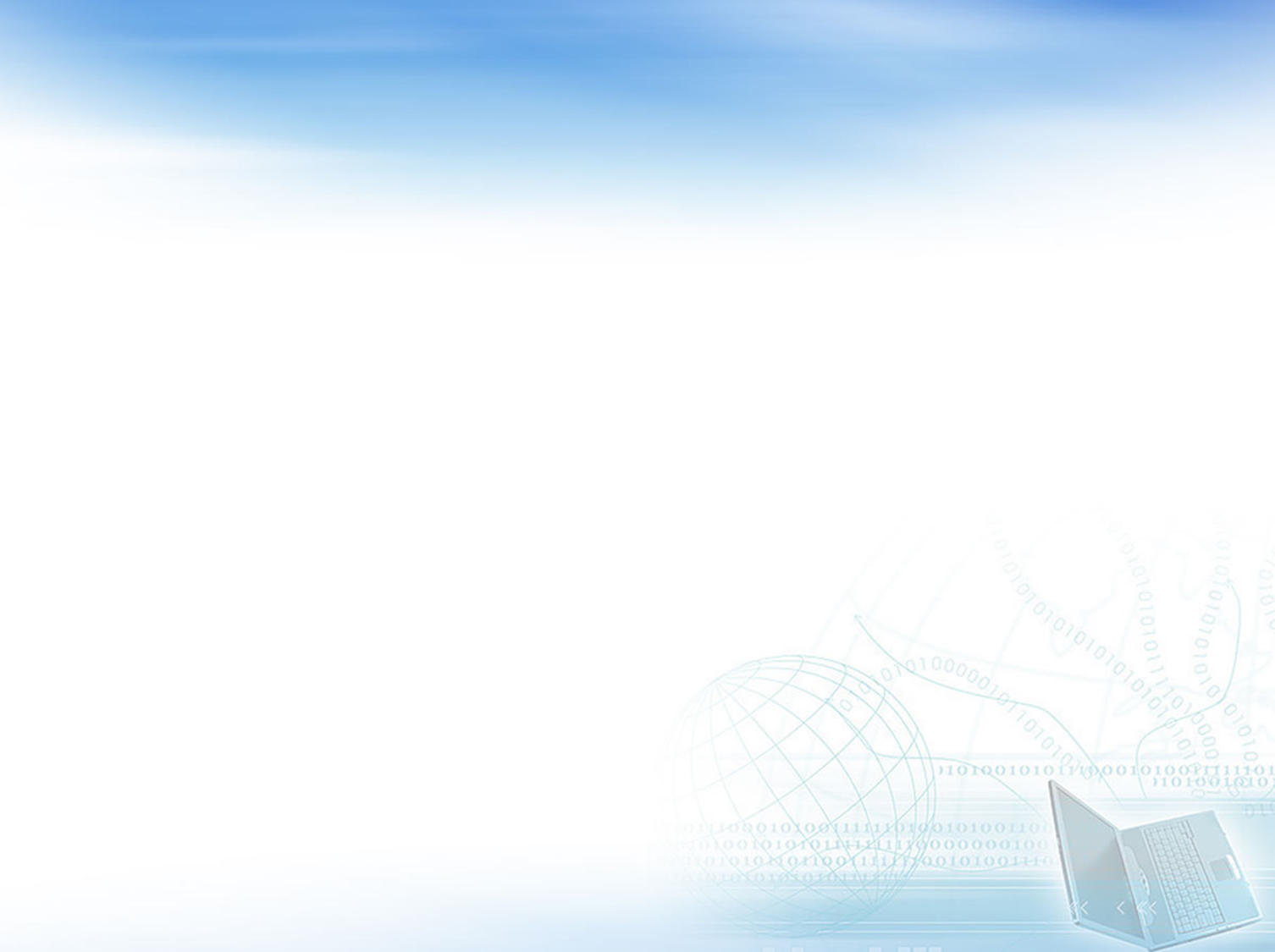 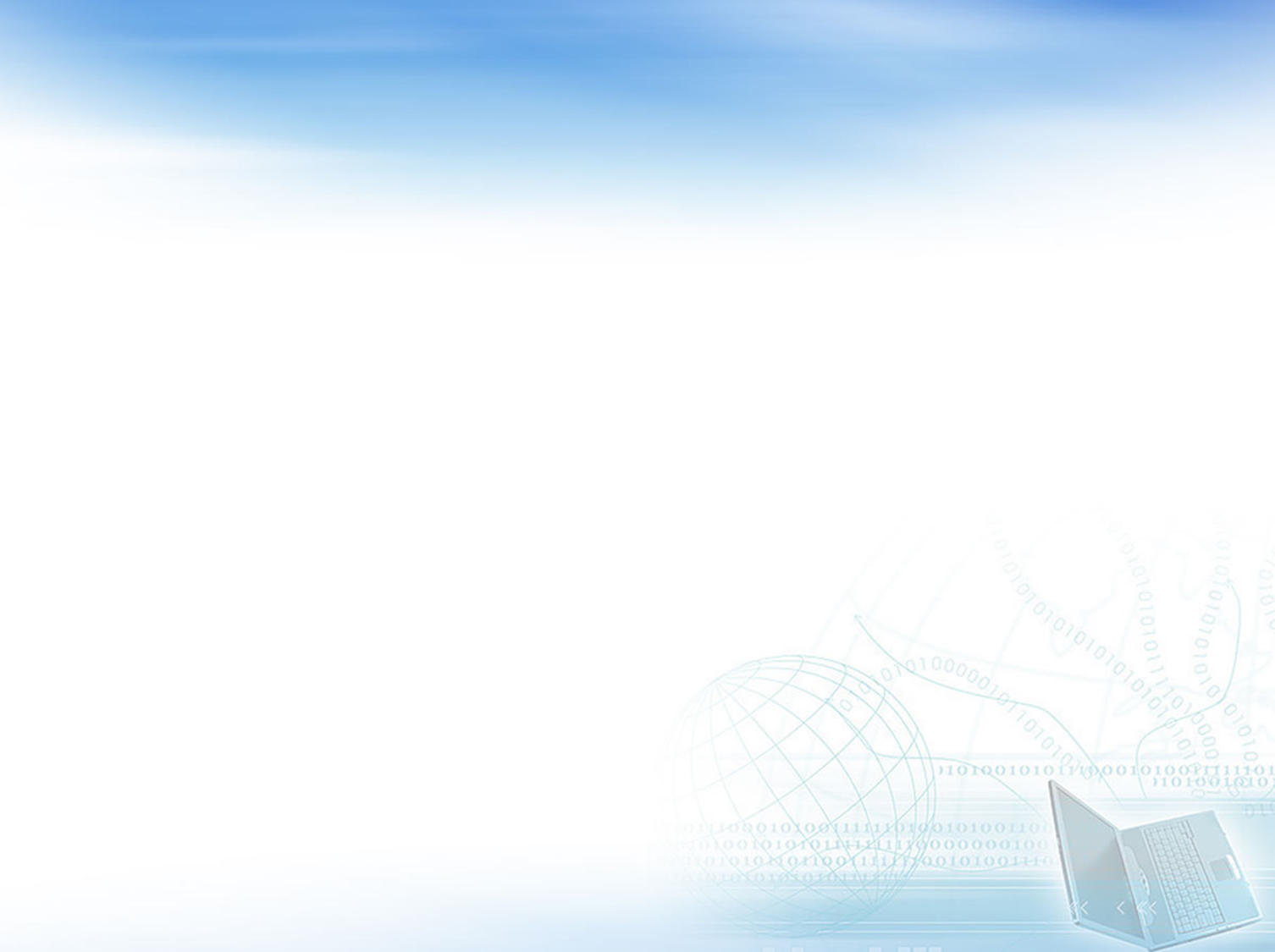 Цель WorldSkills RUSSIA:
• развитие профессионального образования в соответствии со стандартами WSI для обеспечения экономики России высококвалифицированными рабочими кадрами; 
• повышение роли профессиональной подготовки в социально-экономическом и культурном развитии Российской Федерации.
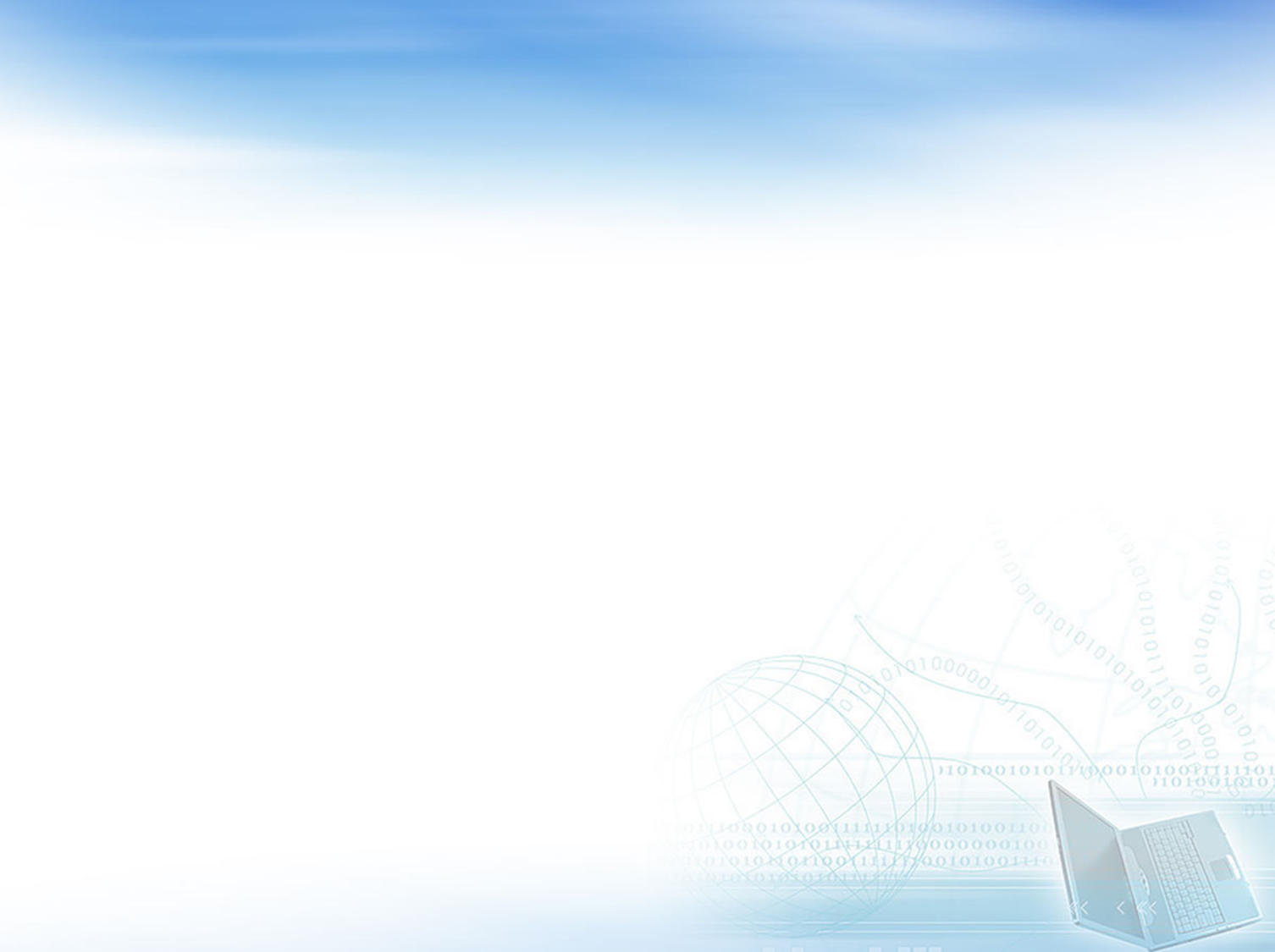 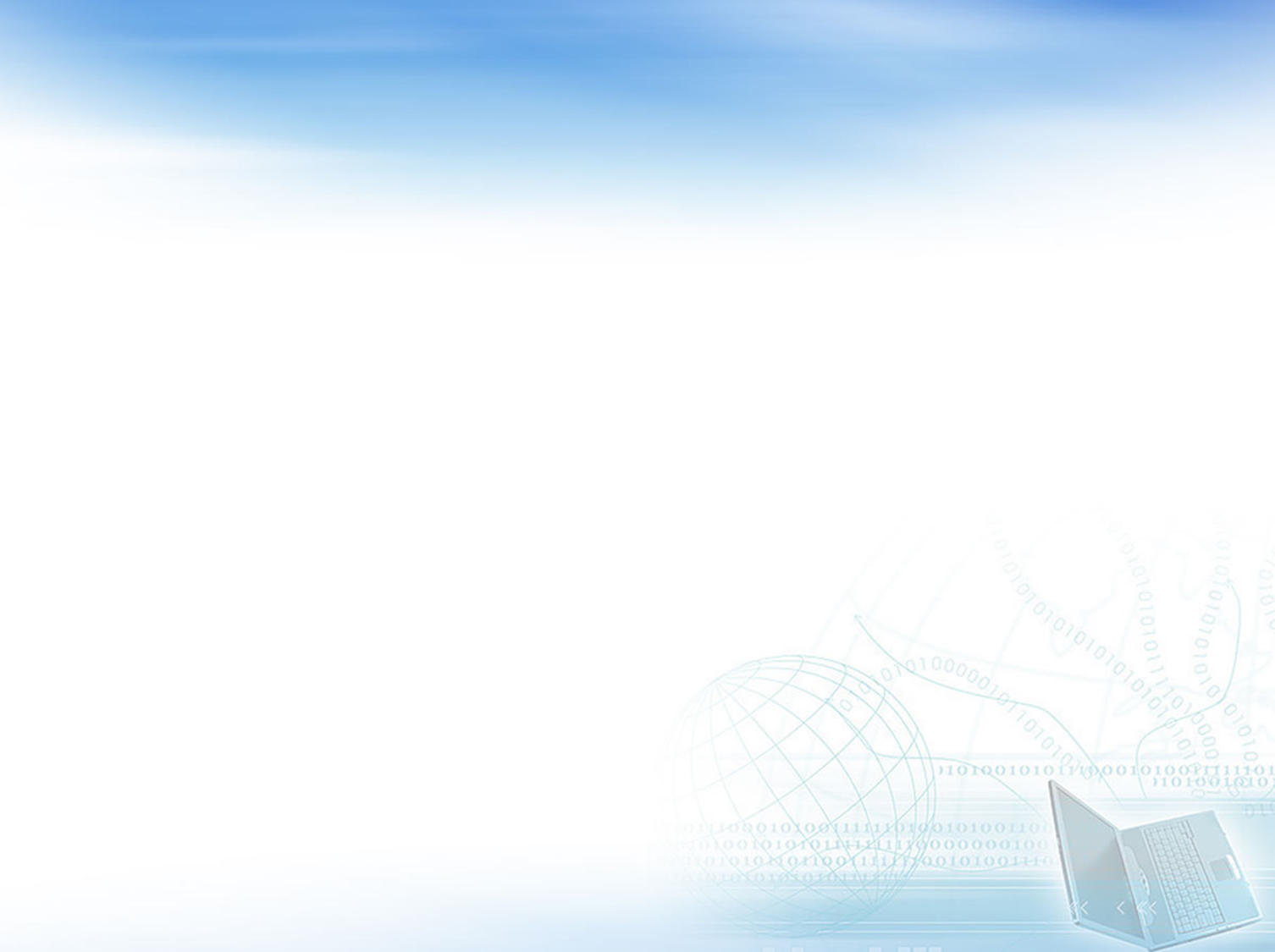 Цель WorldSkills RUSSIA:
• развитие профессионального образования в соответствии со стандартами WSI для обеспечения экономики России высококвалифицированными рабочими кадрами; 
• повышение роли профессиональной подготовки в социально-экономическом и культурном развитии Российской Федерации.
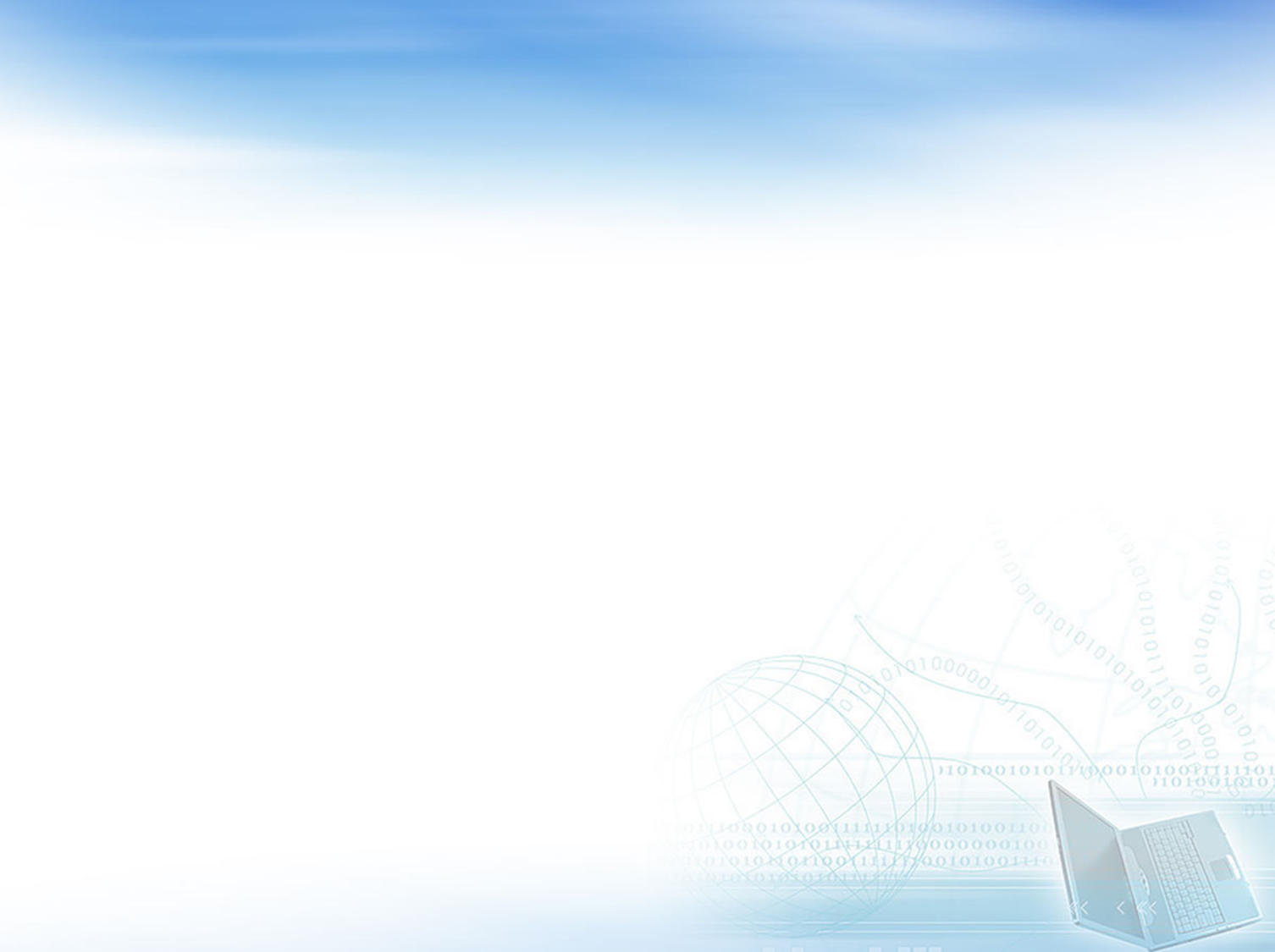 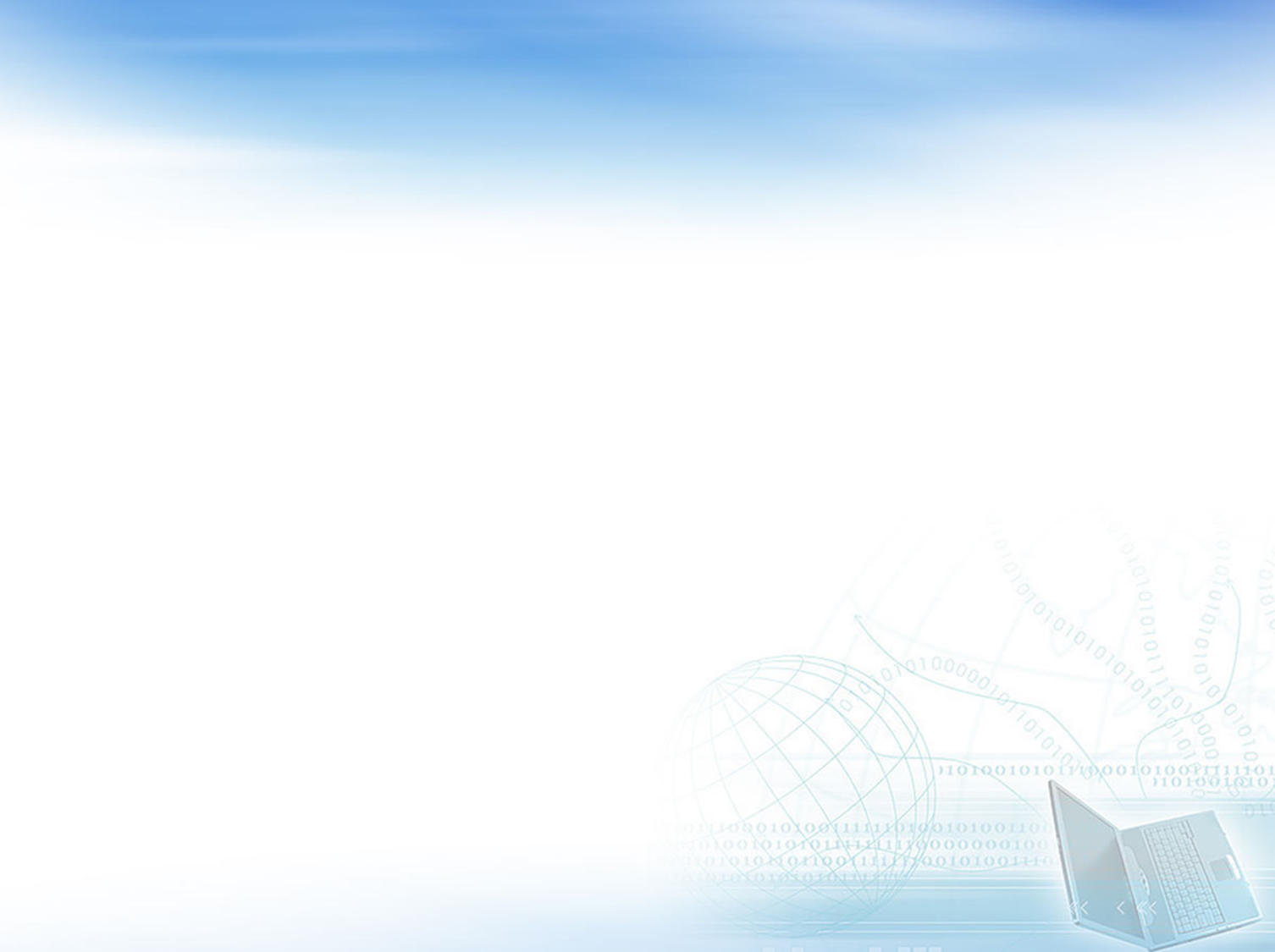 Цель WorldSkills RUSSIA:
• развитие профессионального образования в соответствии со стандартами WSI для обеспечения экономики России высококвалифицированными рабочими кадрами; 
• повышение роли профессиональной подготовки в социально-экономическом и культурном развитии Российской Федерации.
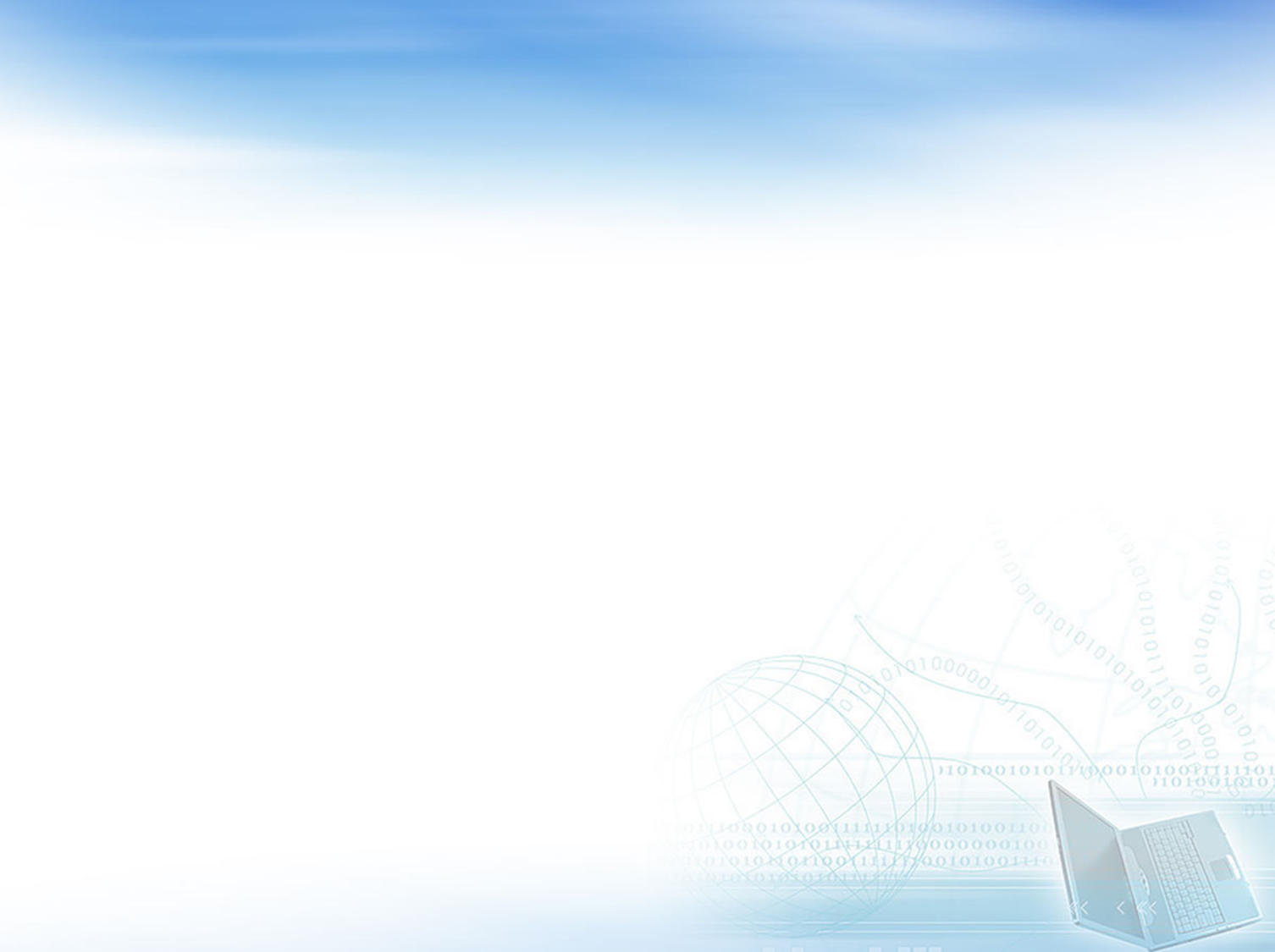 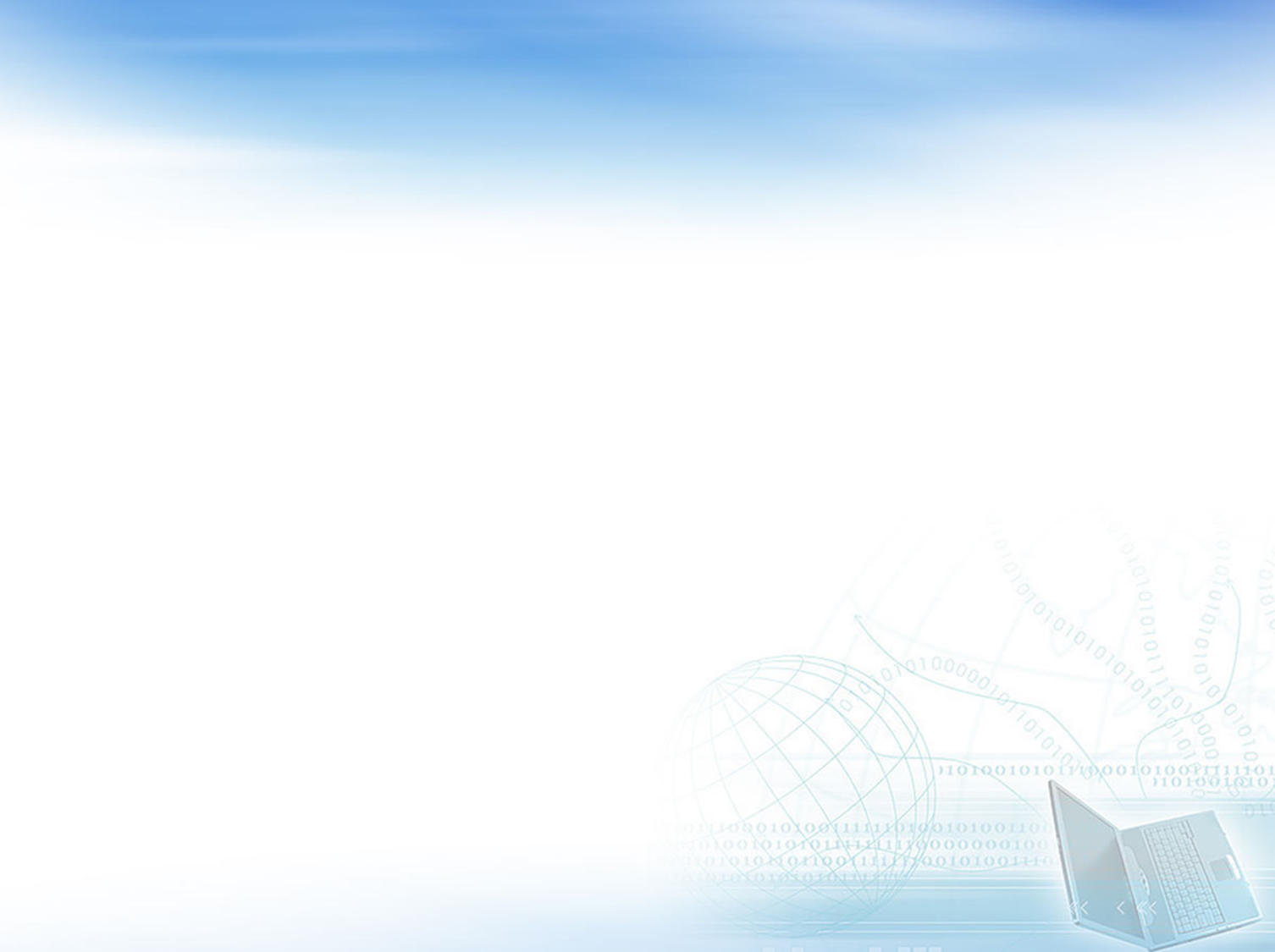 Цель WorldSkills RUSSIA:
• развитие профессионального образования в соответствии со стандартами WSI для обеспечения экономики России высококвалифицированными рабочими кадрами; 
• повышение роли профессиональной подготовки в социально-экономическом и культурном развитии Российской Федерации.
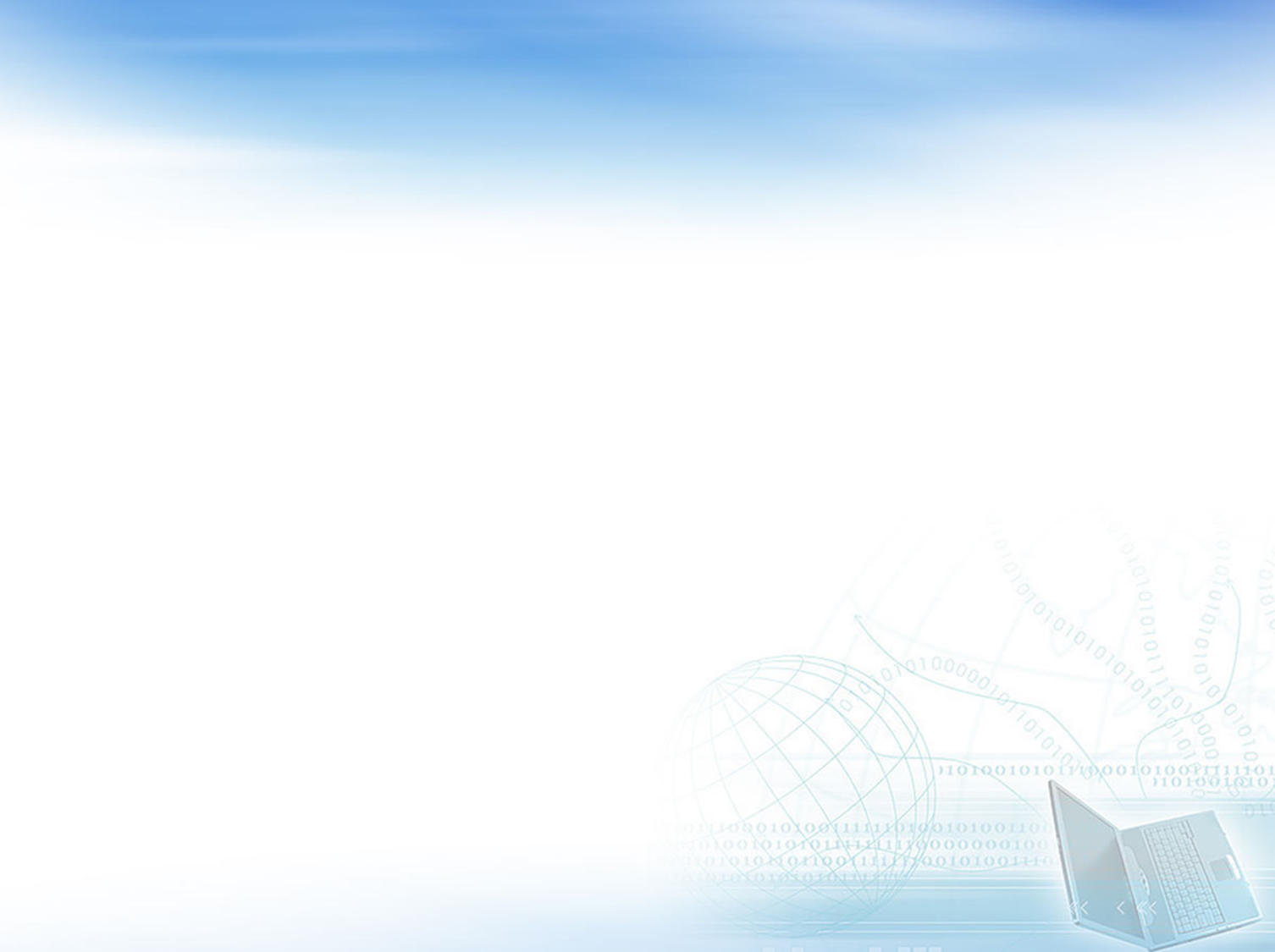 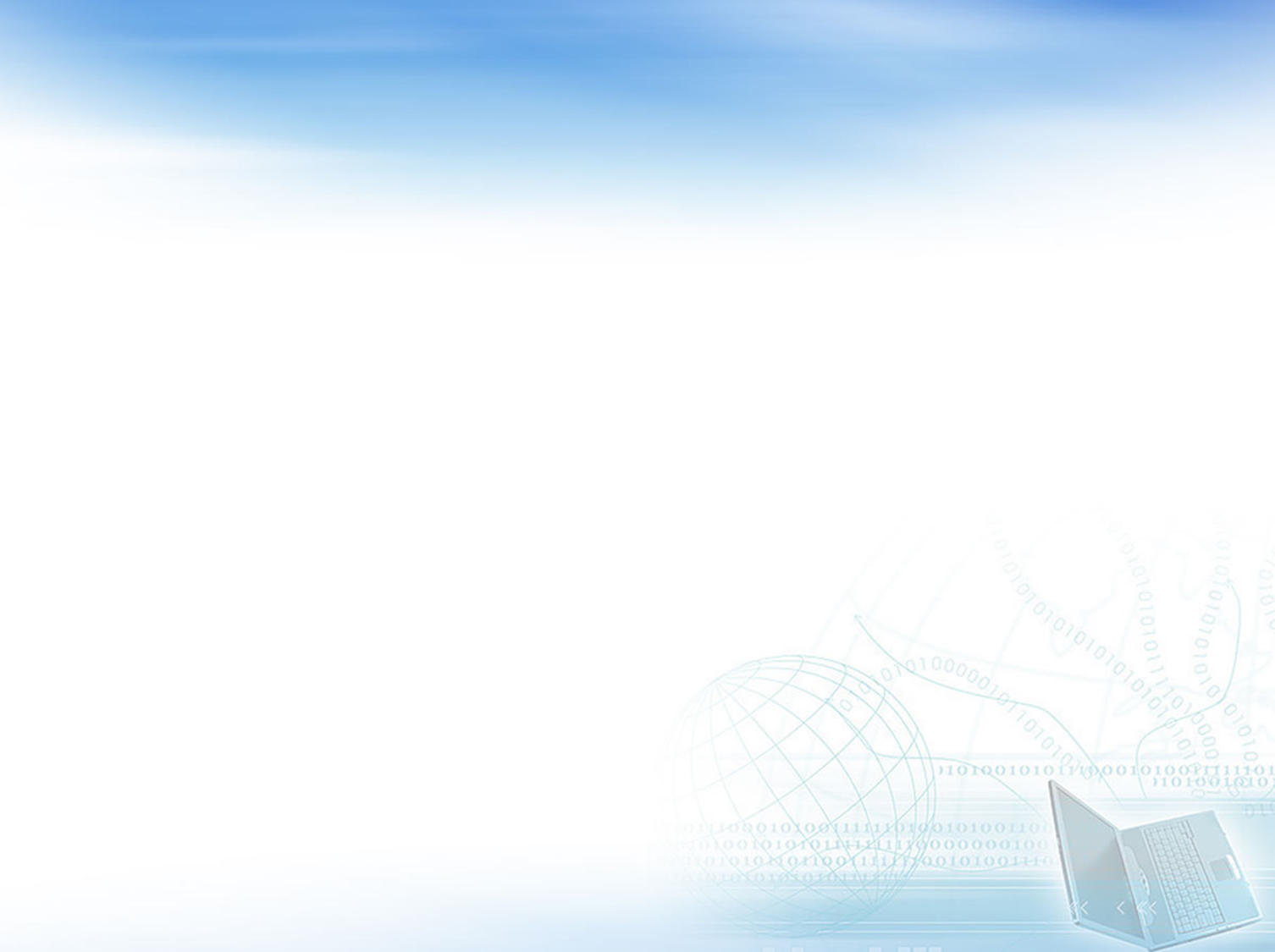 Цель WorldSkills RUSSIA:
• развитие профессионального образования в соответствии со стандартами WSI для обеспечения экономики России высококвалифицированными рабочими кадрами; 
• повышение роли профессиональной подготовки в социально-экономическом и культурном развитии Российской Федерации.
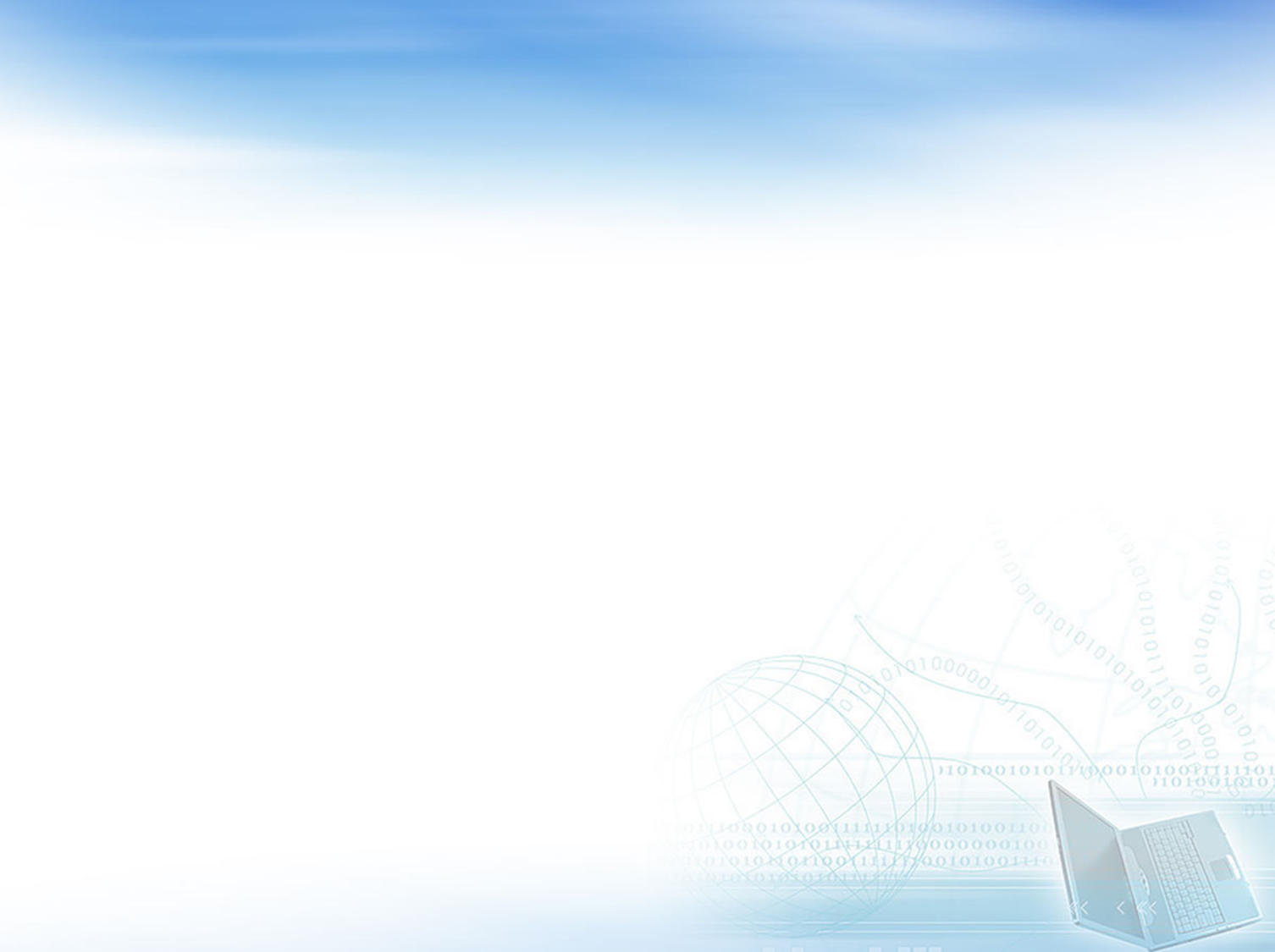 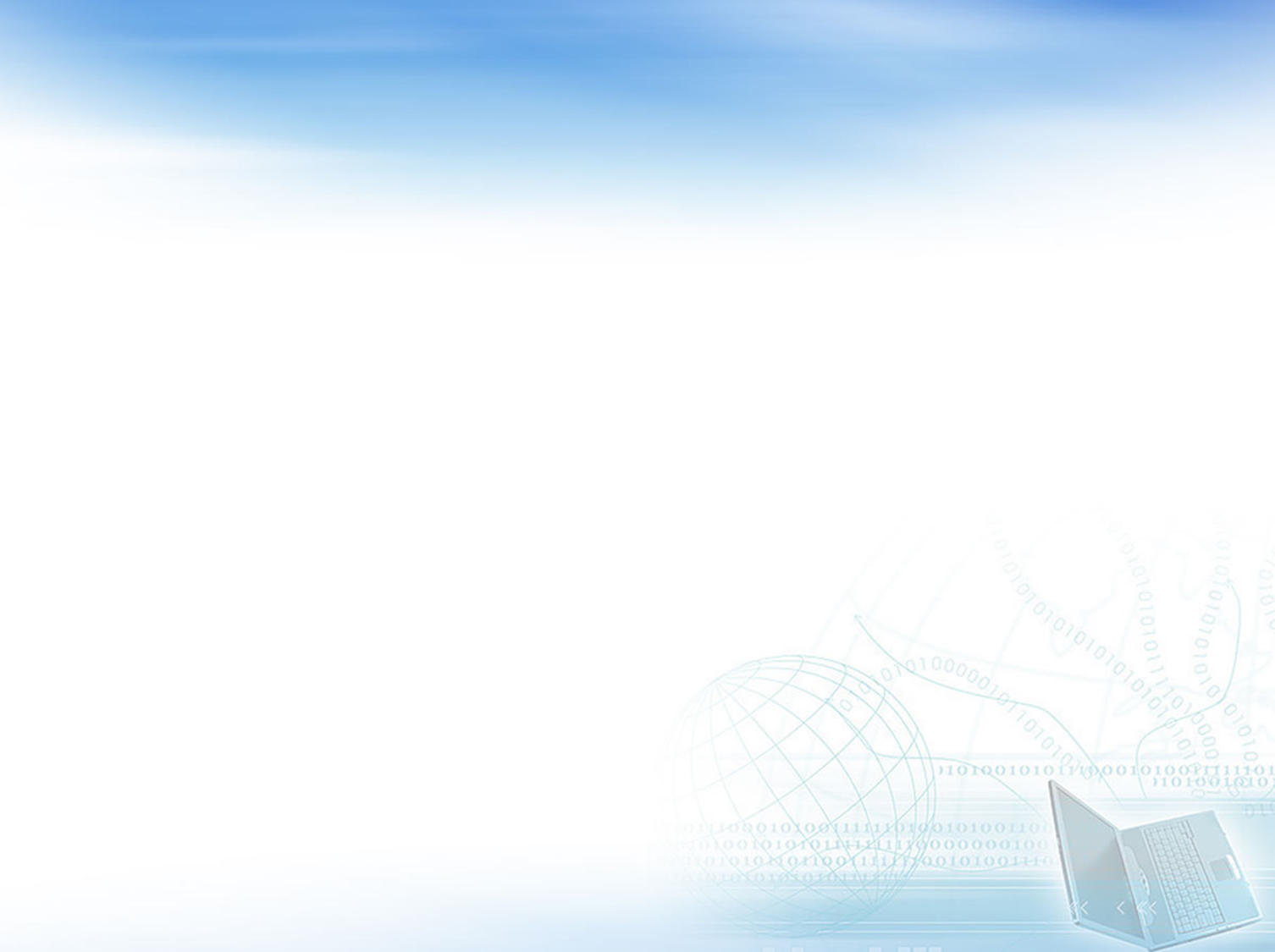 Цель WorldSkills RUSSIA:
• развитие профессионального образования в соответствии со стандартами WSI для обеспечения экономики России высококвалифицированными рабочими кадрами; 
• повышение роли профессиональной подготовки в социально-экономическом и культурном развитии Российской Федерации.
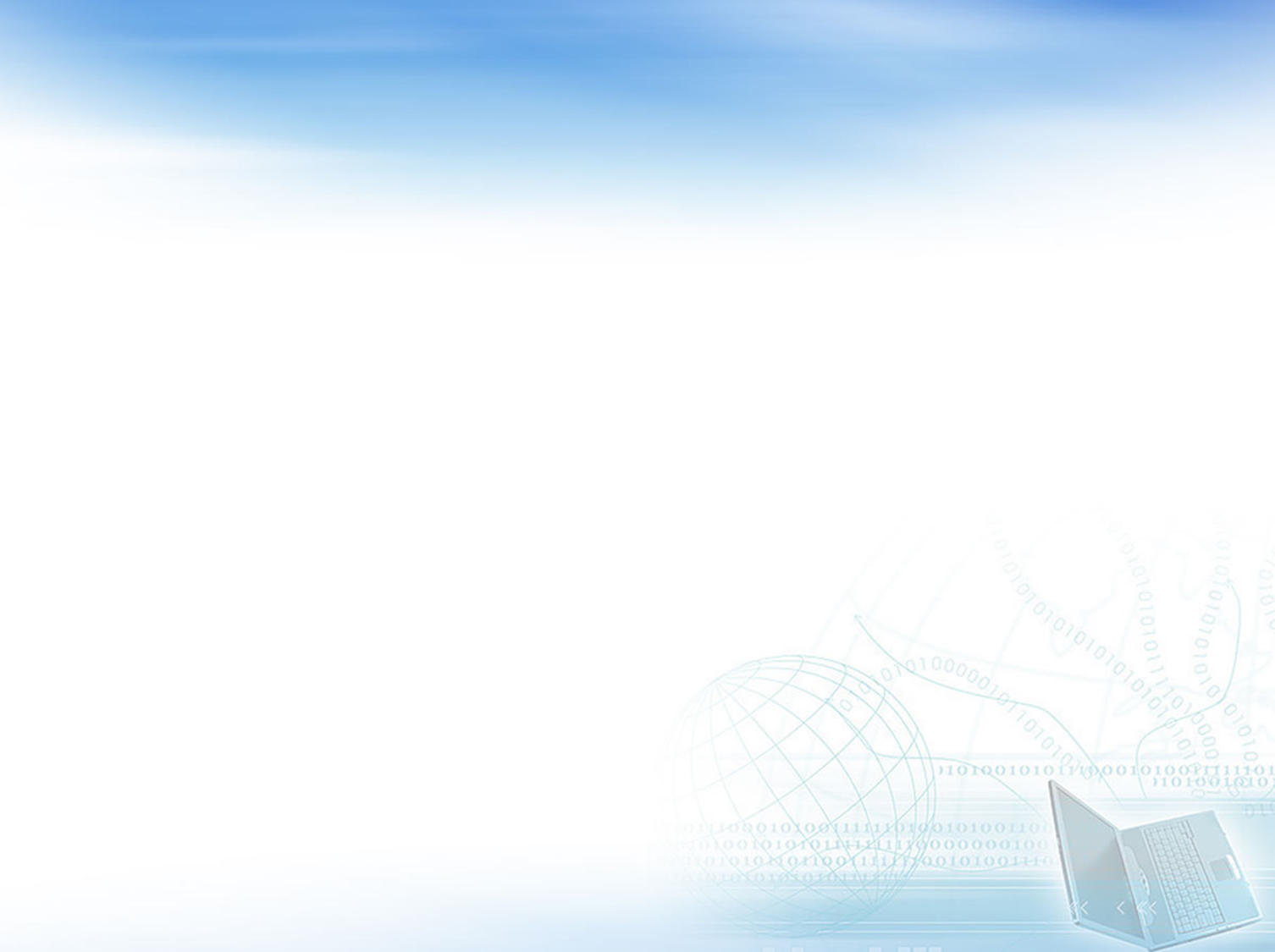 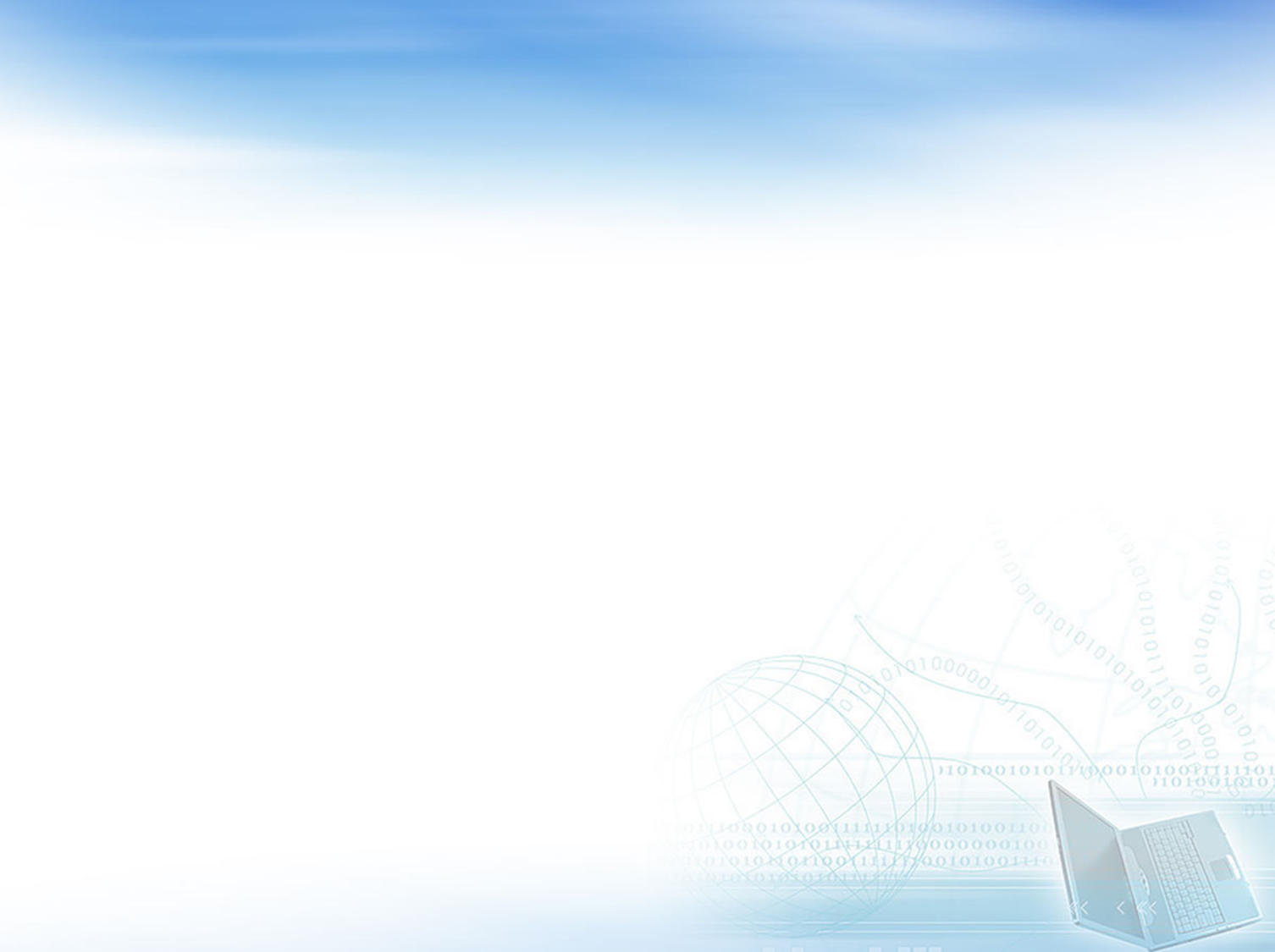 Цель WorldSkills RUSSIA:
• развитие профессионального образования в соответствии со стандартами WSI для обеспечения экономики России высококвалифицированными рабочими кадрами; 
• повышение роли профессиональной подготовки в социально-экономическом и культурном развитии Российской Федерации.
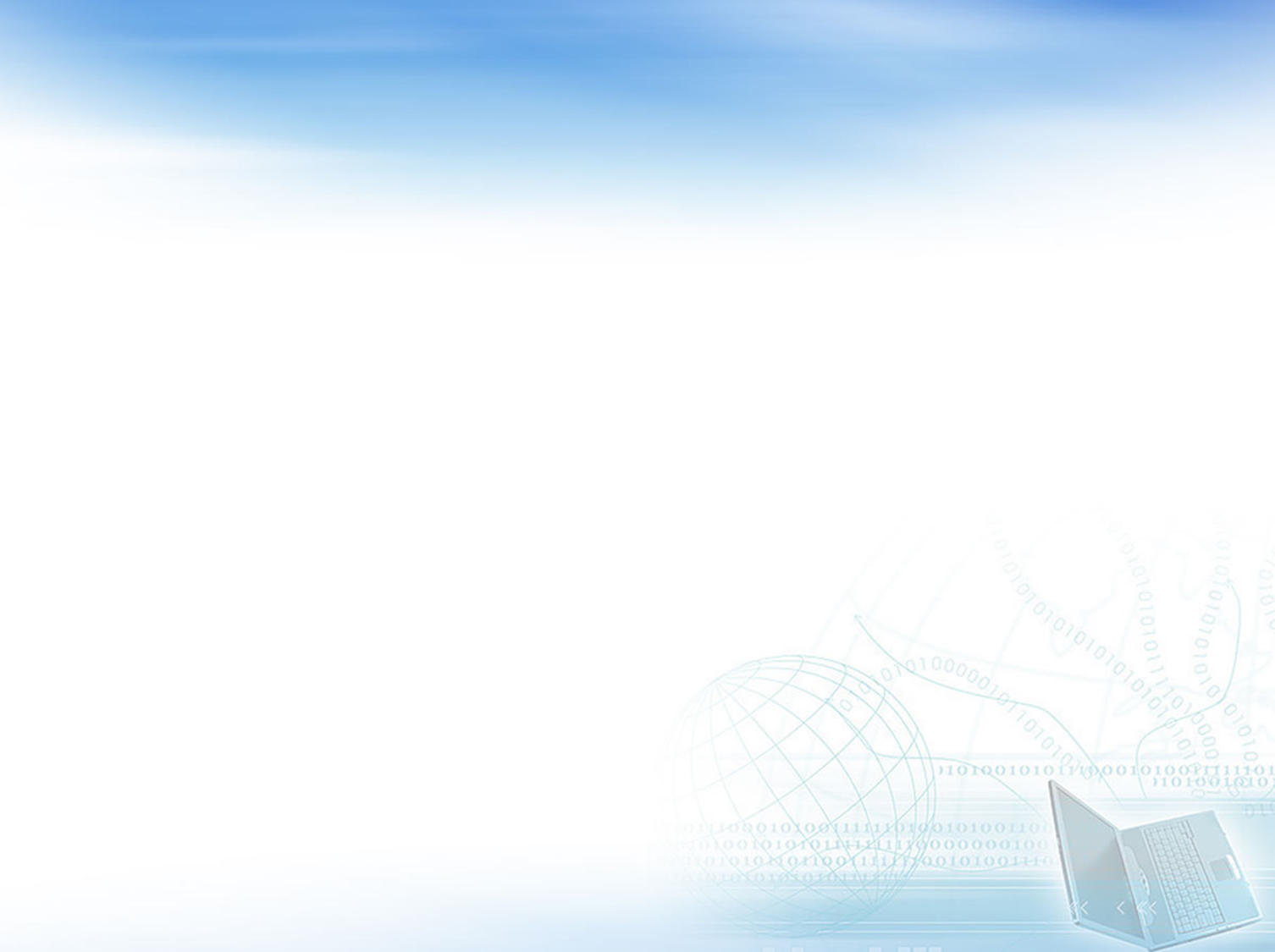 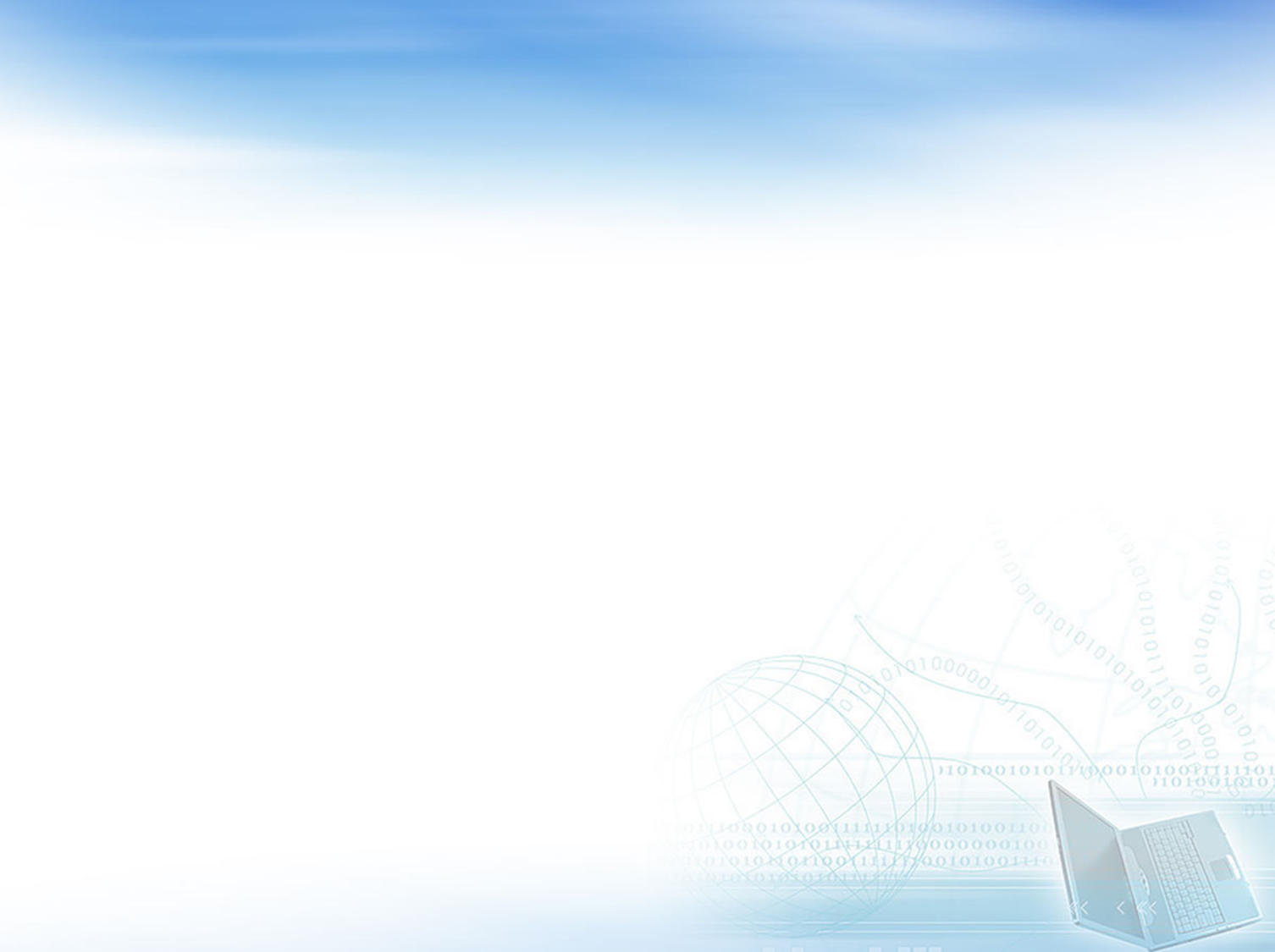 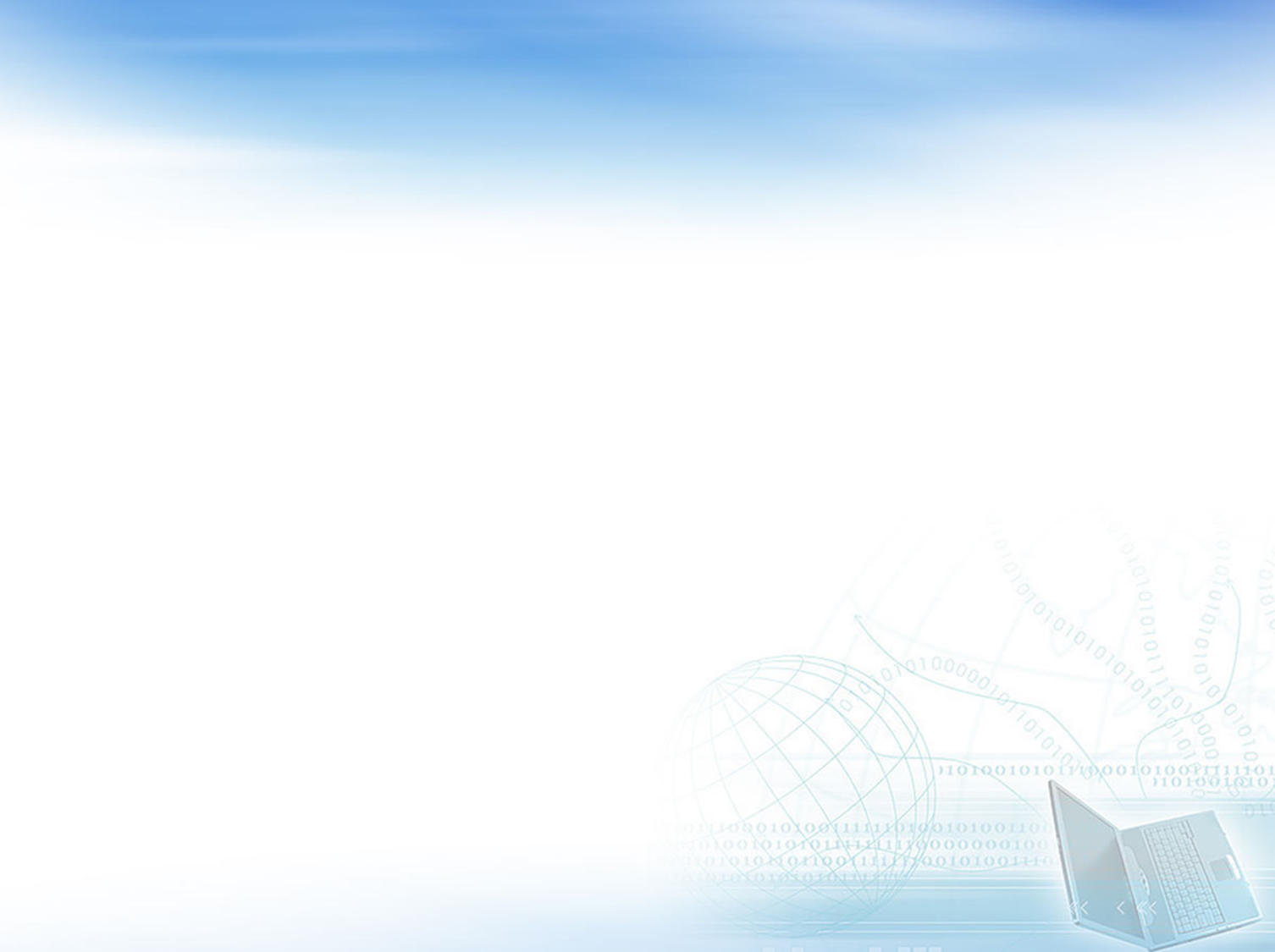 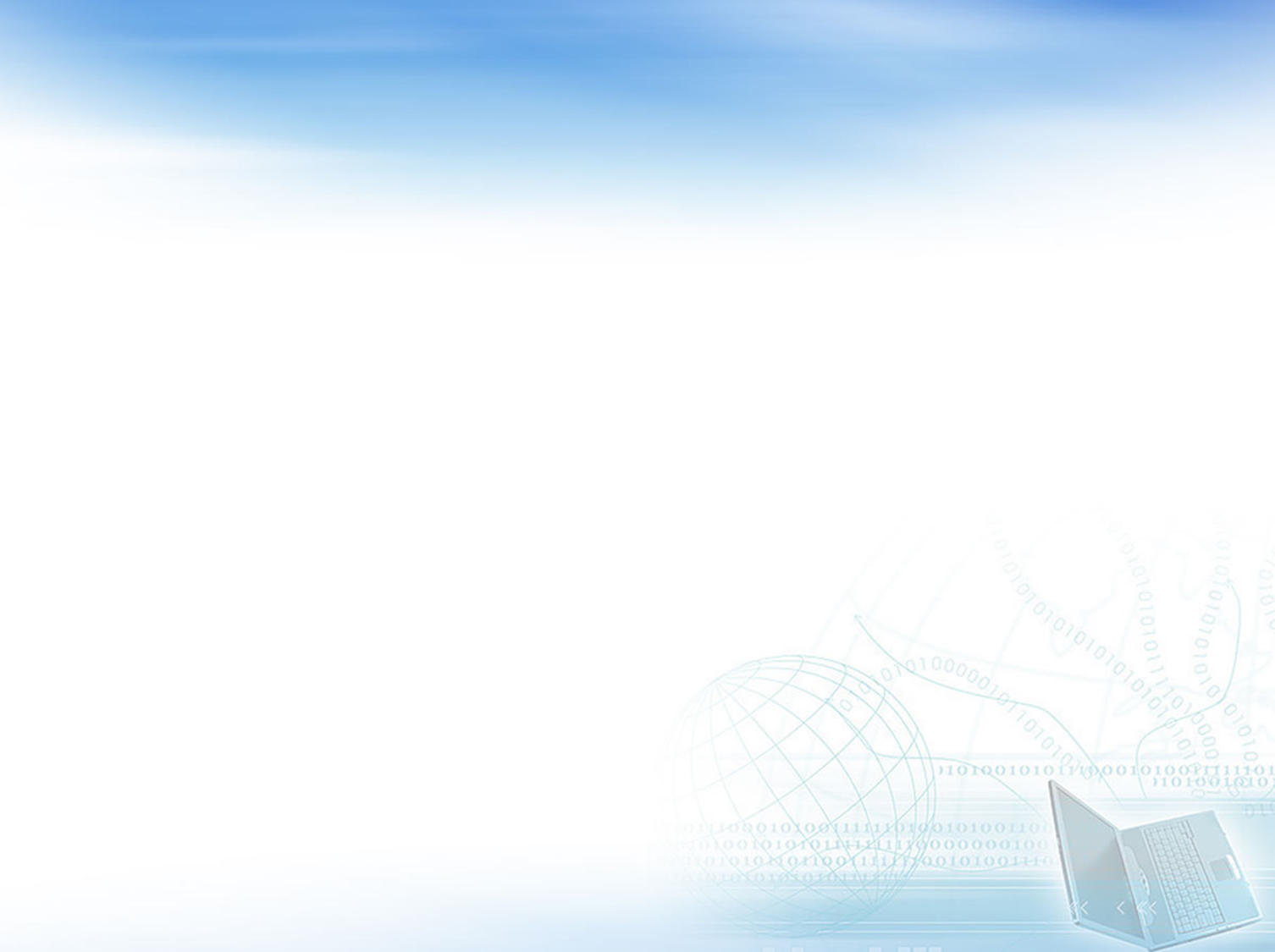 Цель WorldSkills RUSSIA:
• развитие профессионального образования в соответствии со стандартами WSI для обеспечения экономики России высококвалифицированными рабочими кадрами; 
• повышение роли профессиональной подготовки в социально-экономическом и культурном развитии Российской Федерации.
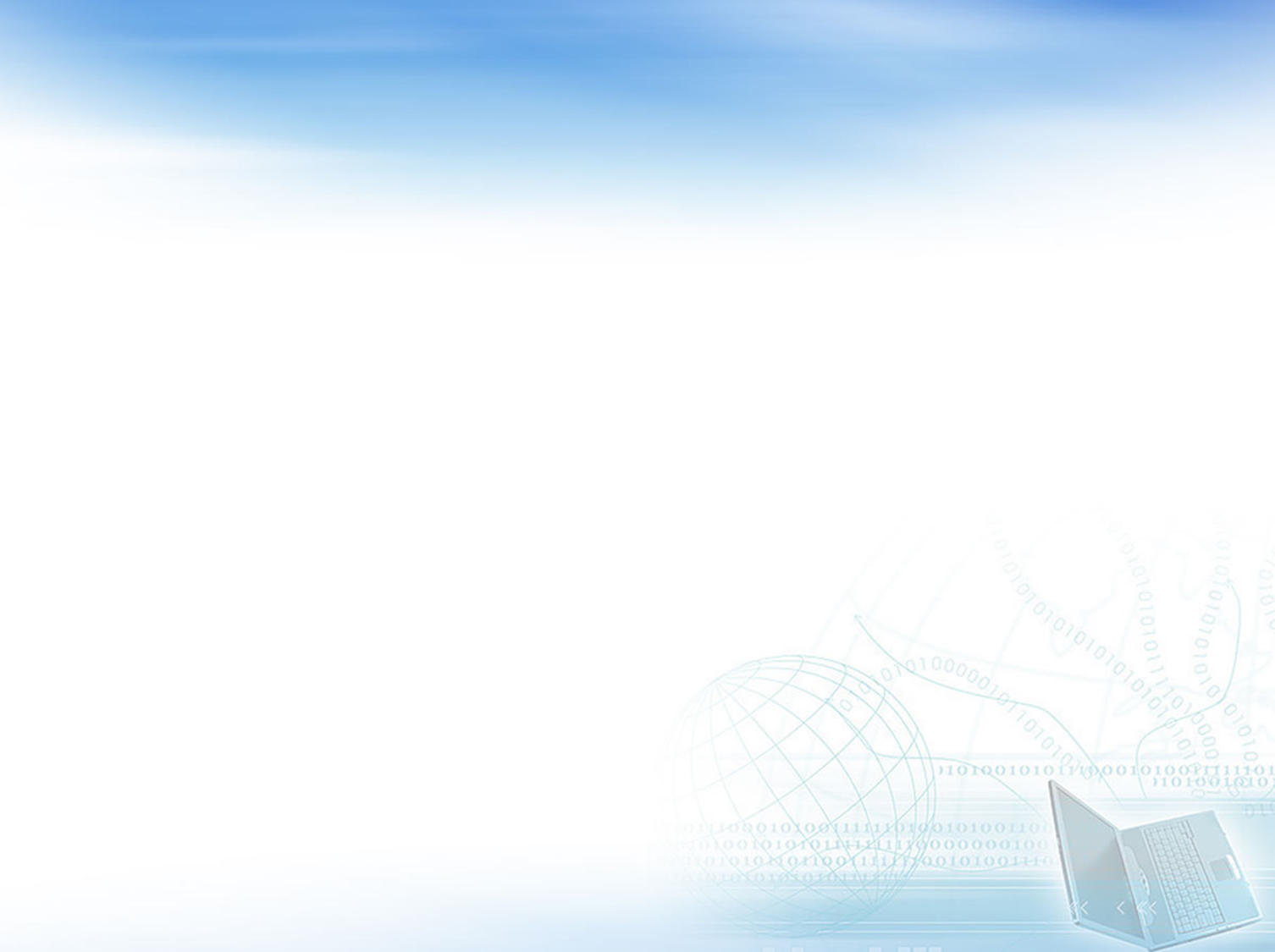 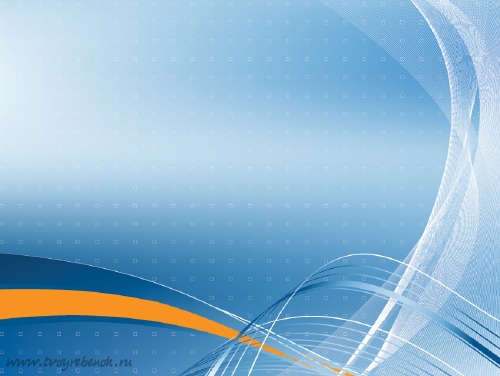 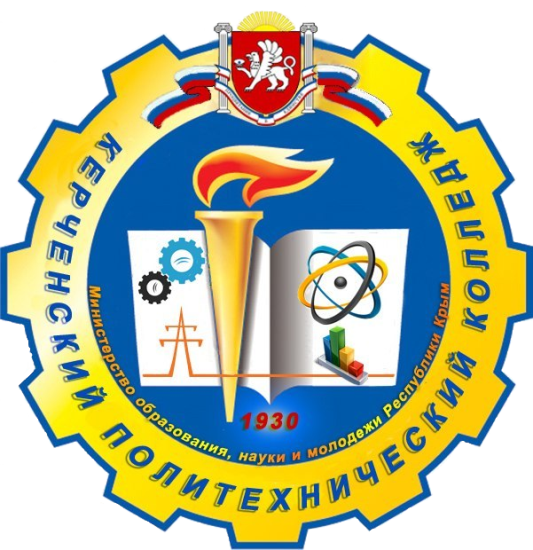 Разное
Зам.директора по УР
Казак С.В.